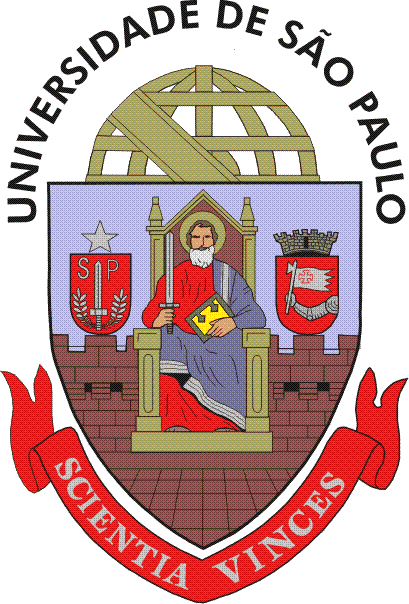 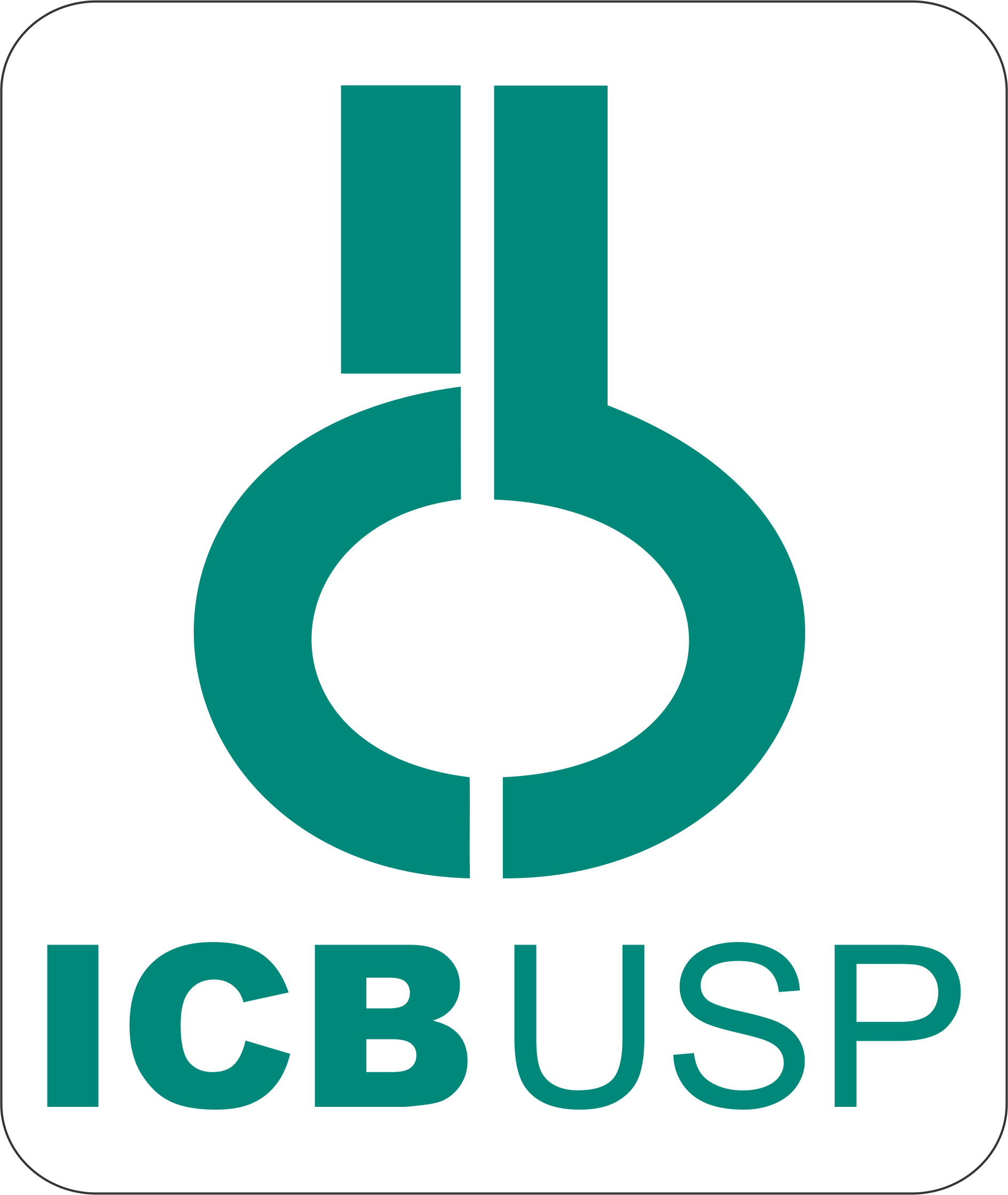 BMM 5729 - Análise sistêmica e engenharia do metabolismo microbiano
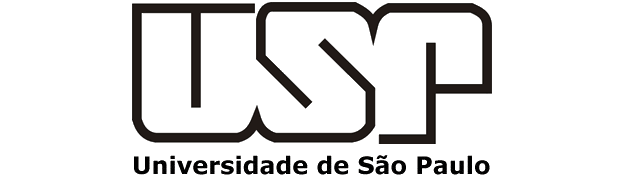 “COBRA – Constraint Based Reconstruction Analysis”
Mestrado em Biotecnologia
Henrique da Costa Oliveira
henriq.oliveira@usp.br
COnstraint-Based Reconstruction and Analysis
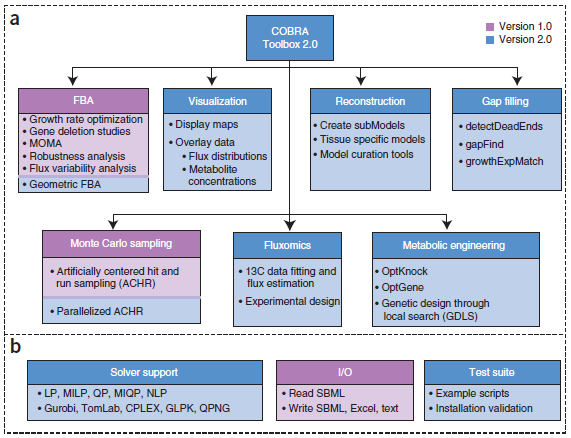 Flux Balance Analysis
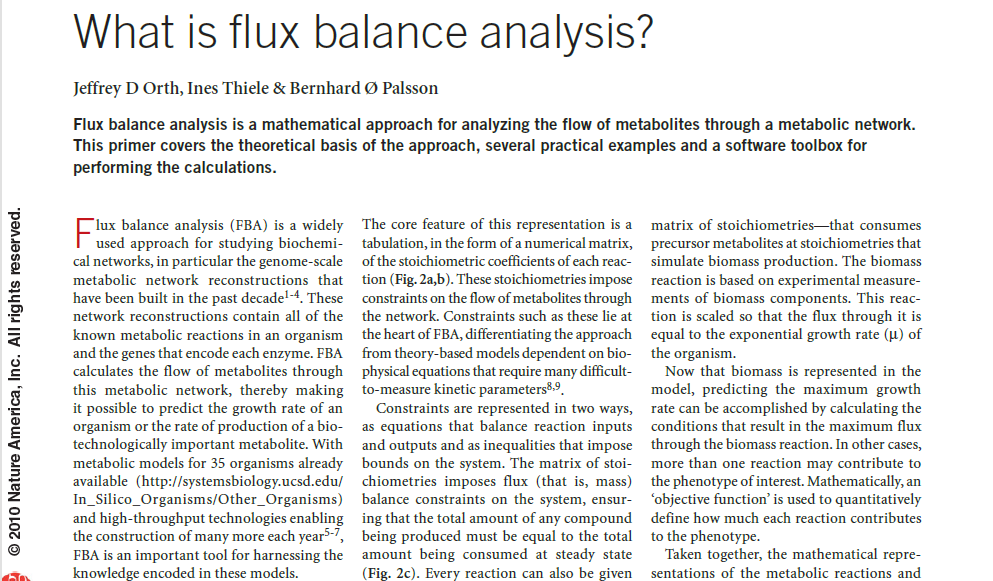 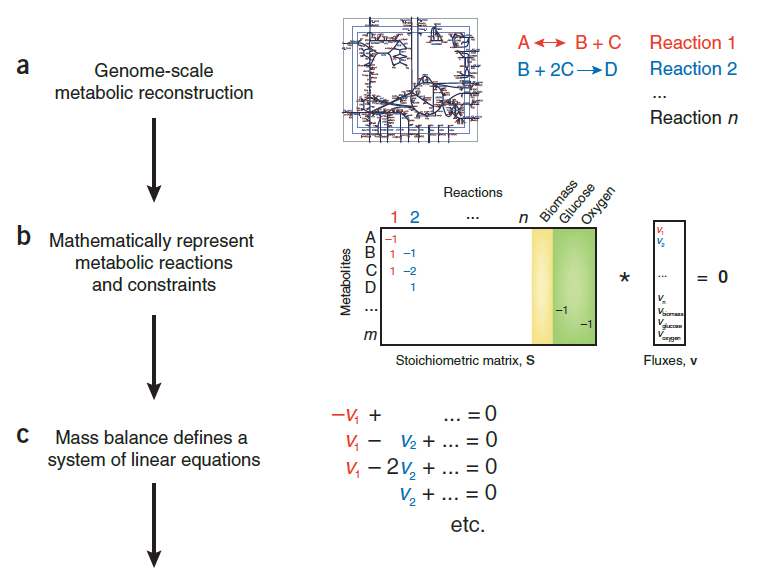 Numa rede metabólica real vamos ter muito mais que três reações. Então é um problema N-dimensional onde N é o número de reações. 

Para enfrentar esta complexidade, o uso das ferramentas computacionais vira uma necessidade.
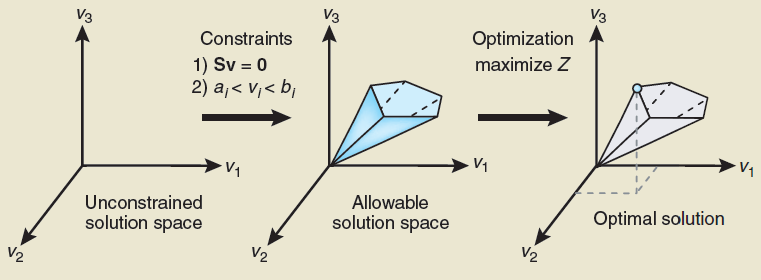 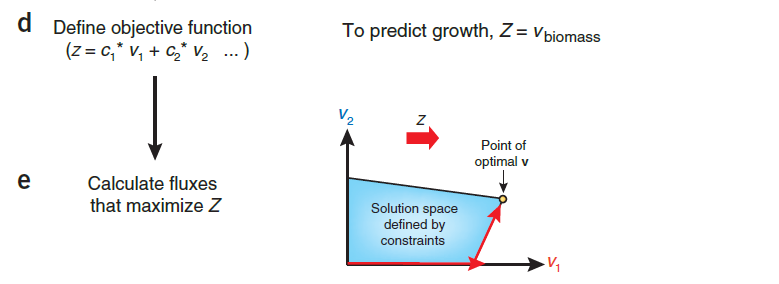 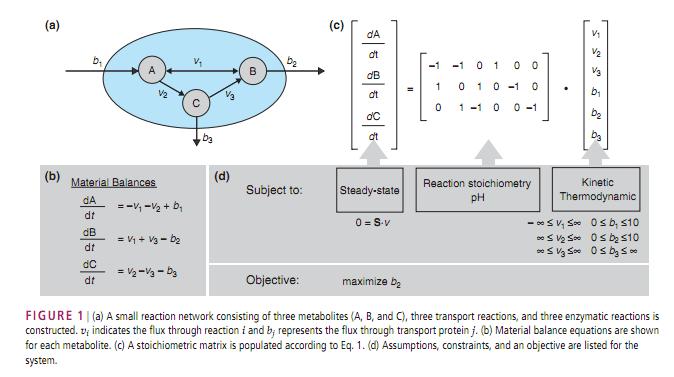 A Análise do Balanço dos Fluxos é uma ferramenta para o estudo do metabolismo como um problema de otimização (Definição inicial)
Qual é a quantidade mínima de glicose que tem que ser consumida para que uma grama de biomassa se duplique?
 
 Que vias metabólicas devem ser utilizadas para maximizar a produção de um metabólito de interesse biotecnológico?

 Qual é capacidade máxima de geração de NADPH de uma determinada rede metabólica?
Modelo in-silico Ecolicore (95 reações, 72 metabólitos)
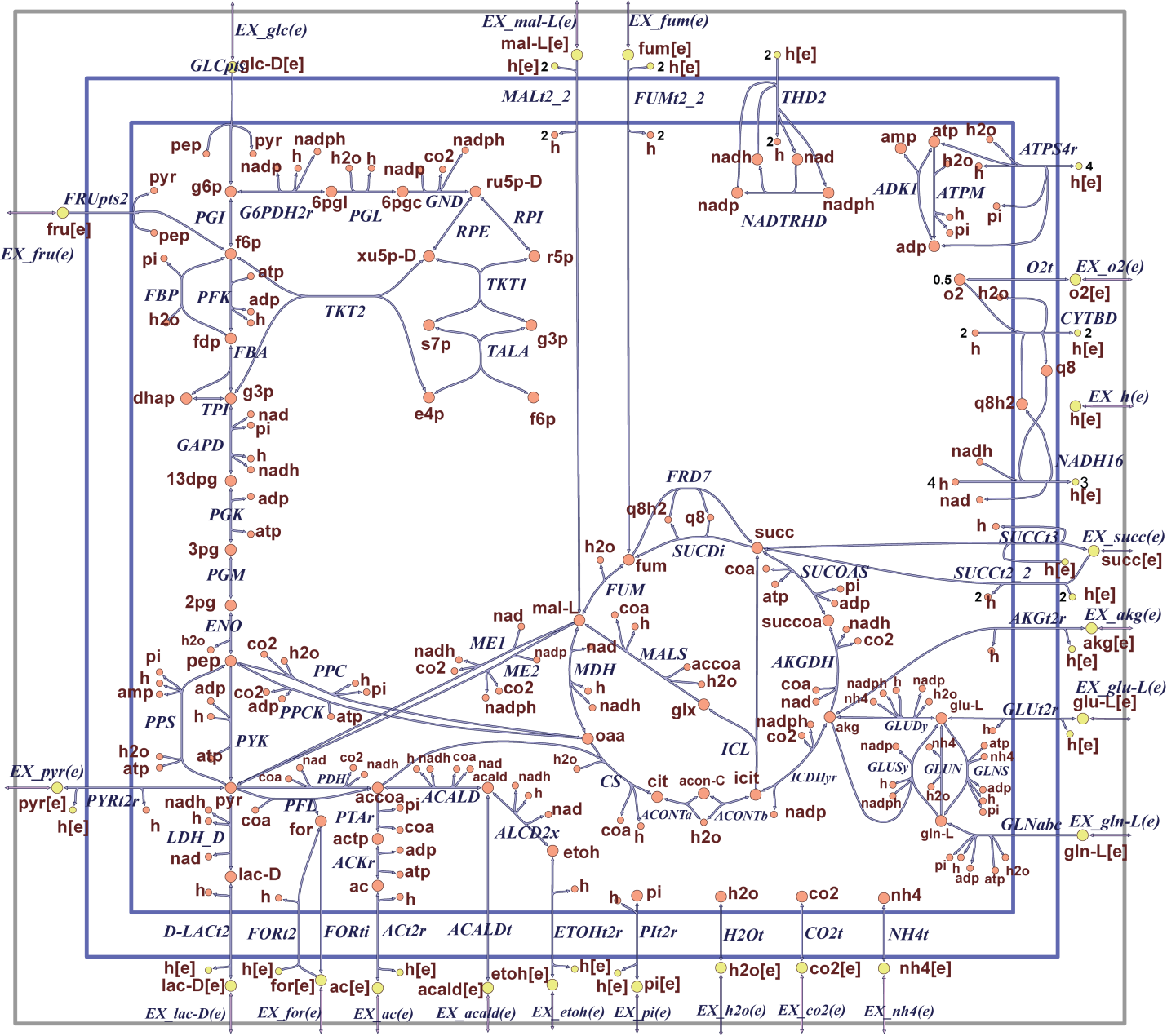 Tipos de reações
Irreversíveis
Reversíveis
Intercâmbio com o “além”
Sendo que na FBA as concentrações são IRRELEVANTES, todo metabólito precisa ter, como mínimo, uma reação pela qual é formado e uma reação pela qual é consumido: não existem “becos”.
“Reação” especial: Formação de Biomassa
1.496 3pg[c] + 3.7478 accoa[c] + 59.81 atp[c] + 0.361 e4p[c] + 0.0709 f6p[c] + 0.129 g3p[c] + 0.205 g6p[c] + 0.2557 gln_L[c] + 4.9414 glu_L[c] + 59.81 h2o[c] + 3.547 nad[c] + 13.0279 nadph[c] + 1.7867 oaa[c] + 0.5191 pep[c] + 2.8328 pyr[c] + 0.8977 r5p[c] 

->	59.81 adp[c] + 4.1182 akg[c] + 3.7478 coa[c] + 59.81 h[c] + 3.547 nadh[c] + 13.0279 nadp[c] + 59.81 pi[c]  + 1 grama de biomassa (implícita)
Este “fluxo” se expressa em unidades de h-1
Outra “reação” especial: ATP de manutenção
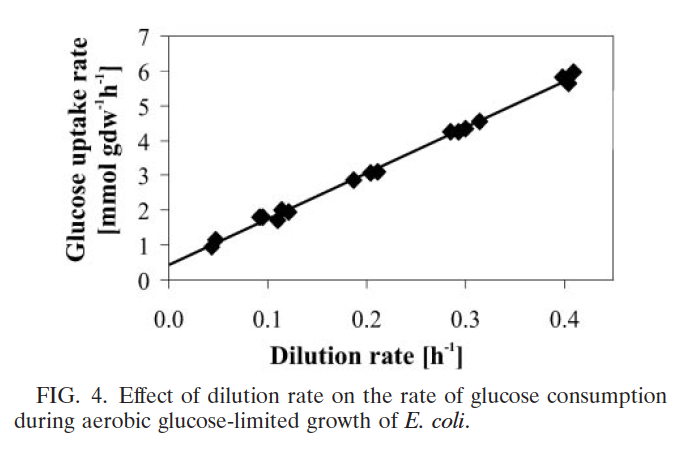 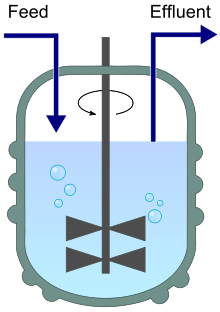 Exemplo 1,3-PDO
1,3-Propanodiol
Biodíesel
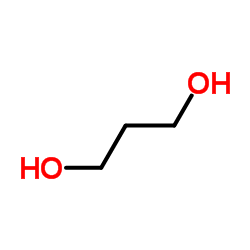 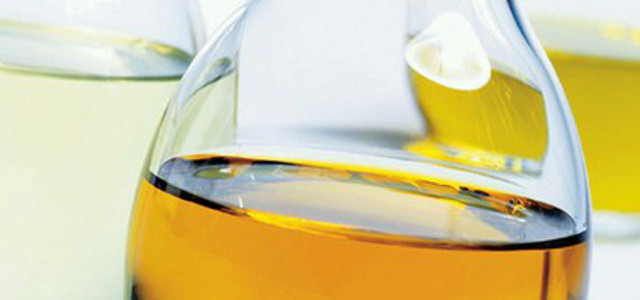 C3H8O2
1,2,3-Propanotriol
(Glicerol)
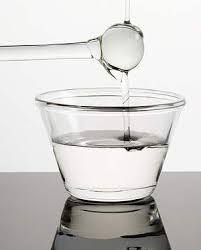 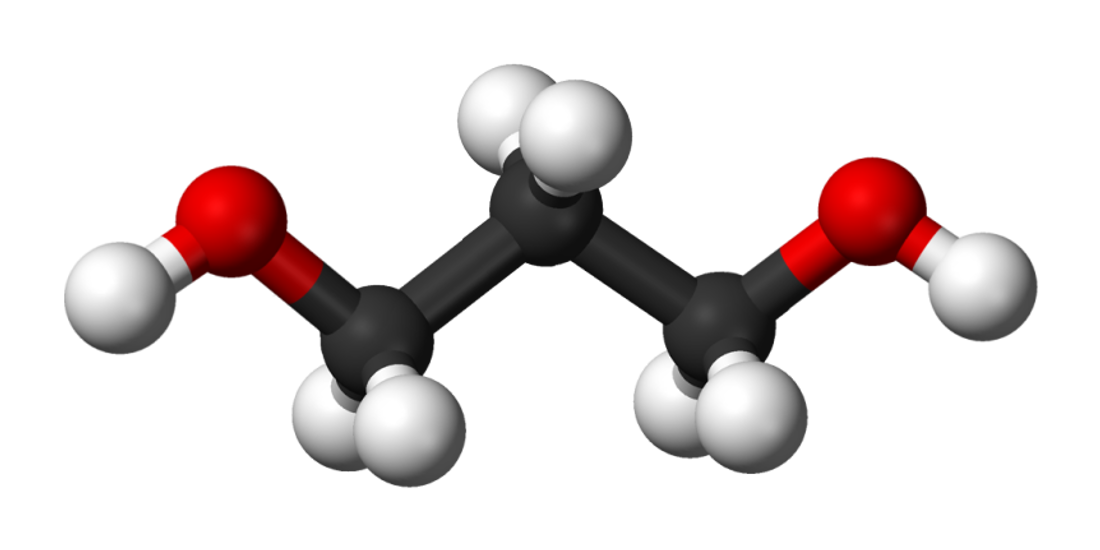 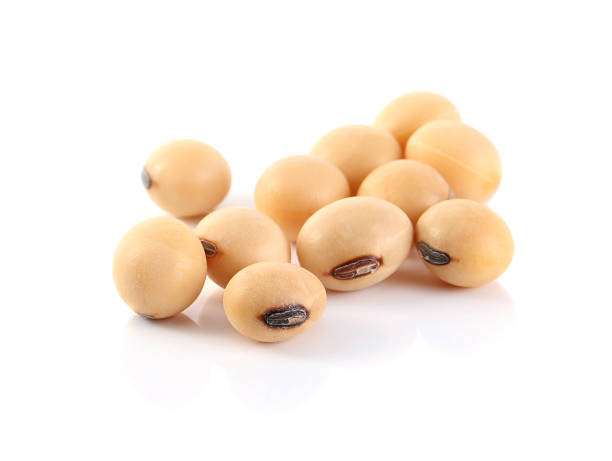 Soja
Girassol
Colza
Crambe
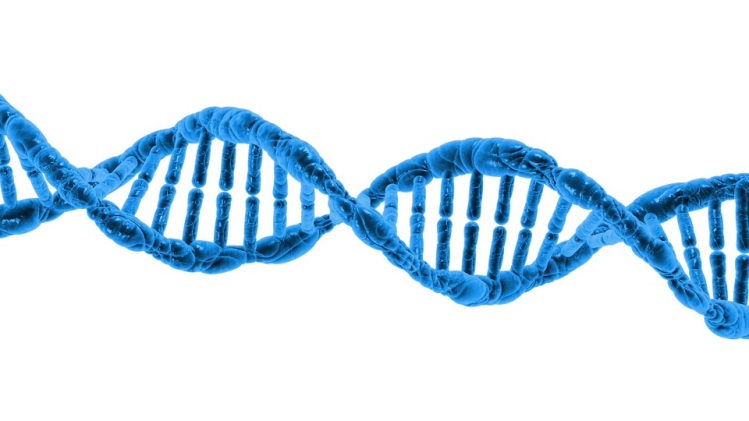 Fator de reativação da GDHt (dhaF e dhaG)
Glicerol
Glicerol Desidrogenase (dhaD)
GDHt (dhaB, dhaC e dhaE)
NAD+
NADH
Diidroxiacetona
3-Hidroxipropanoaldeído
NADH
Dihidroxiacetona Quinase (dhaK)
1,3PDO DH (dhaT)
NAD+
1,3-Propanodiol
Diidroxiacetona P
Glicose-6P
Fosfoenolpiruvato
Piruvato
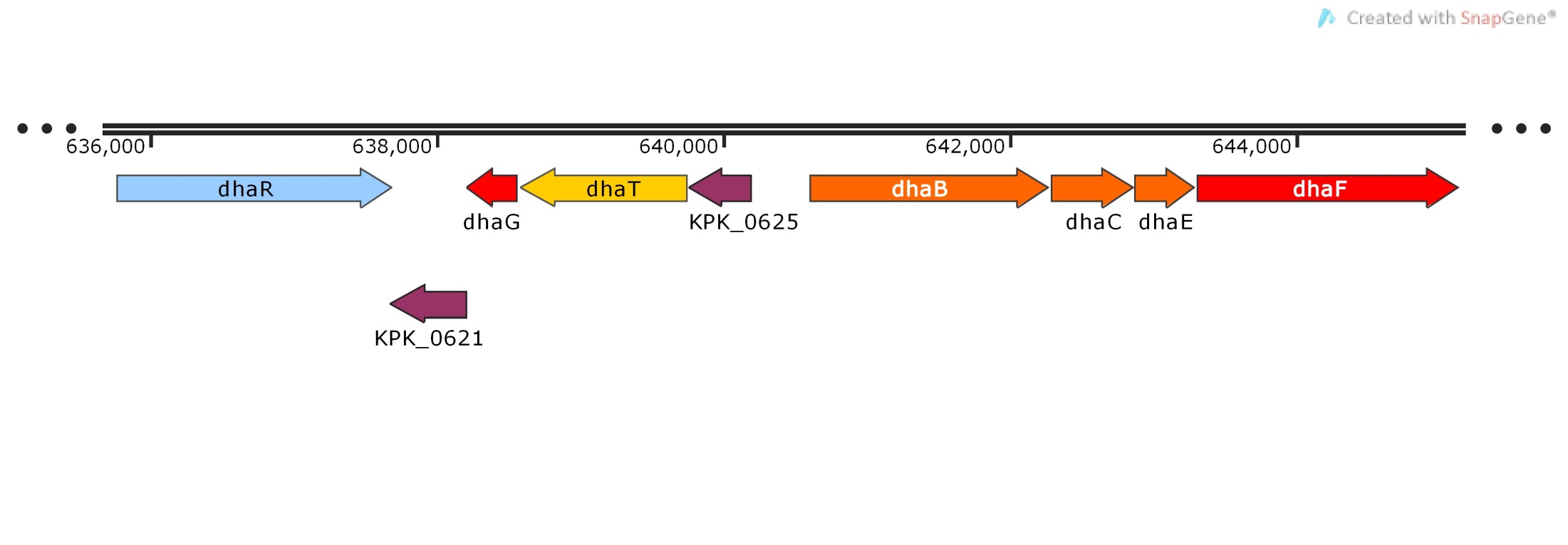 Rendimento Teórico Máximo
substrato  = 1 mol produto + dióxido de carbono + água + próton
  
a C3H8O3   =        1 C3H8O2    +              b CO2                 + c H2O  +   d H+

a C3H8O3    -        1 C3H8O2    -               b CO2                 -  c H2O  -   d H+    =    0
8 C3H8O3 =  7 C3H8O2  + 3 CO2  +   4 H2O
Rendimento Máximo Teórico = 87,5% ou 0.875 molPDO/molGlicerol
Metatool Clássico
Y = 0.875
43:	8 Glicerol + ATP = ADP + 3 CO2 + 7 13PD
3:	7 Glicerol + 1 ATP + O = 1 ADP + 3 CO2 + 6 13PD
33:	7 Glicerol + 2 ADP + O = 2 ATP + 3 CO2 + 6 13PD
162:	7 Glicerol + 3 ADP + O = 3 ATP + 3 CO2 + 6 13PD
164:	7 Glicerol + 4 ADP + O = 4 ATP + 3 CO2 + 6 13PD
174:	7 Glicerol + 1 ADP + O = 1 ATP + 3 CO2 + 6 13PD
Y = 0.857
Flux Balance Analysis
Procedimento
Iniciar COBRA: COnstrain Based Reconstruction and Analysis 
 Carregar o modelo in-silico do metabolismo
 Definir as restrições
 Seleção da função objetivo
 Execução do procedimento de otimização
Flux Balance Analysis
Sem ATP de manutenção nem crescimento
Simulação com ATP de manutenção e crescimento obtido em Biorreator
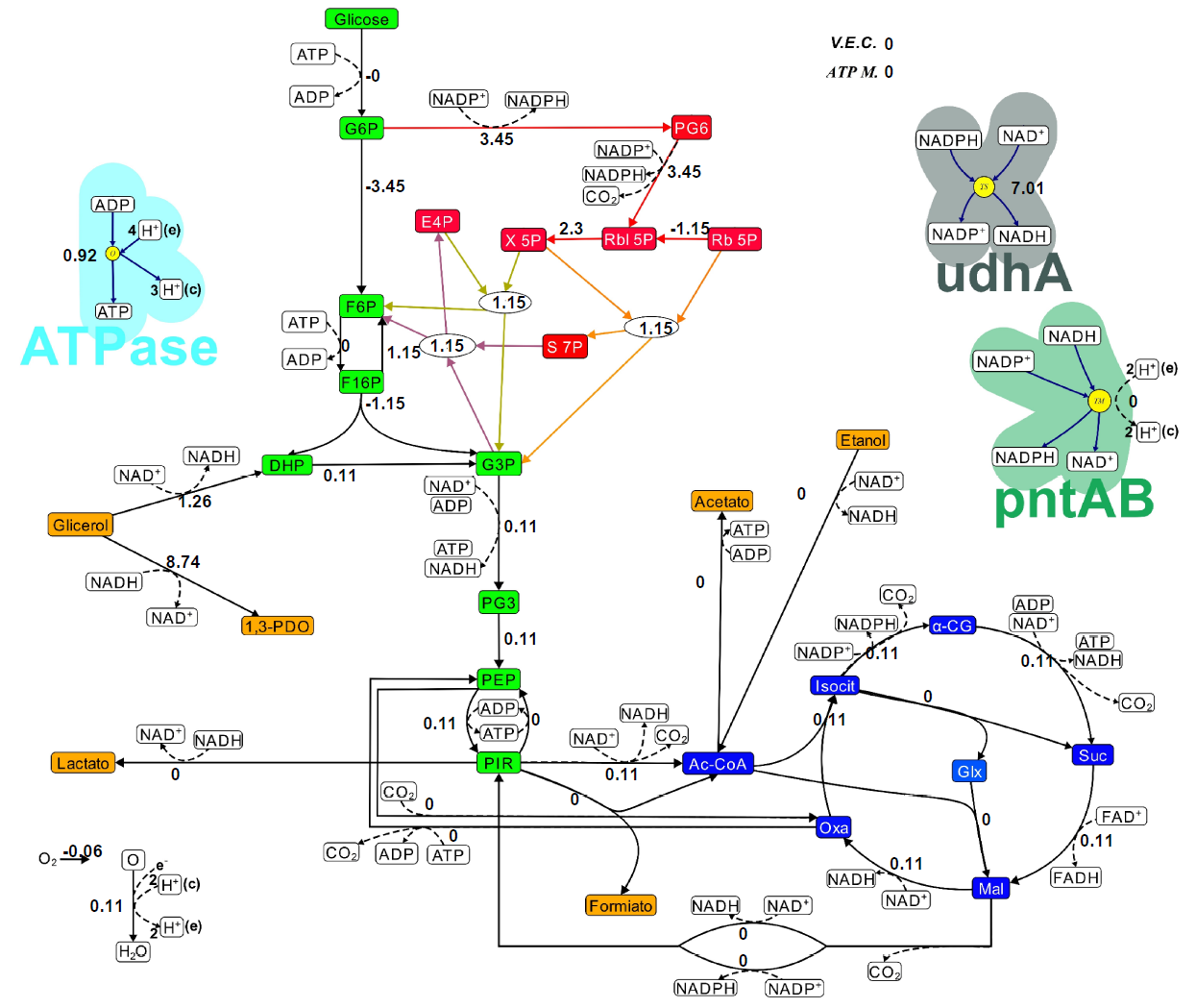 1
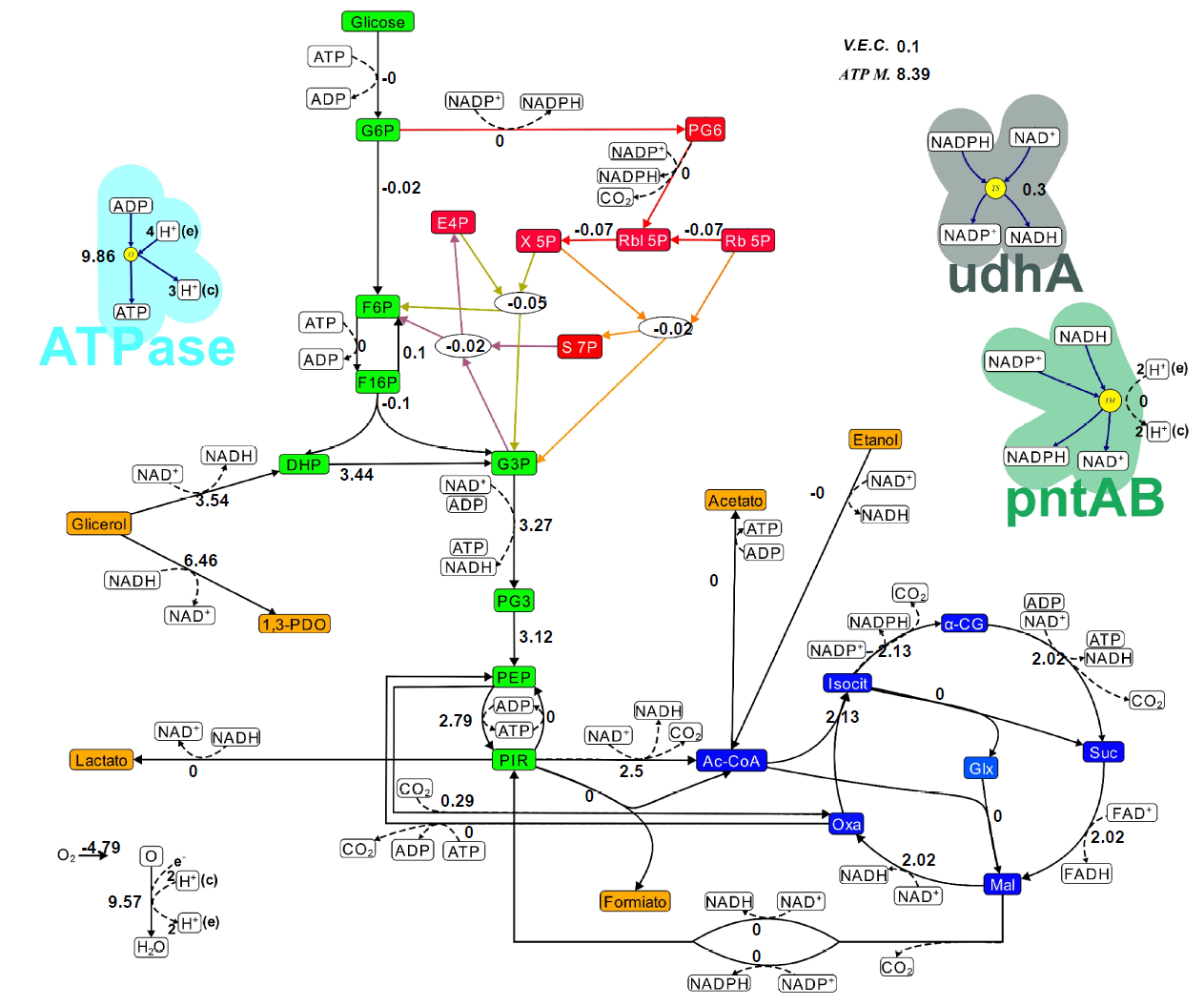 2
Coprodução de ácidos orgânicos e etanol com 1,3 - PDO
Exemplos práticos
Literatura Sugerida
Quantitative prediction of cellular metabolism with constraint-based models the COBRA Toolbox v2.0
Jan Schellenberger, Richard Que, Ronan M. T. Fleming, Ines Thiele, Jeffrey D. Orth, Adam M. Feist, Daniel C. Zielinski, Aarash Bordbar, Nathan E. Lewis, Sorena Rahmanian, Joseph Kang, Daniel R. Hyduke & Bernhard Ø. Palsson ---- 2011

What is flux balance analysis?
Jeffrey D. Orth, Ines Thiele & Bernhard Ø Palsson ---- 2010

Genome-Derived Minimal Metabolic Models for Escherichia coli MG1655 with estimated in vivo Respiratory ATP Stoichiometry
Hilal Taymaz-Nikerel, Amin Espah Borujeni, Peter J.T. Verheijen, Joseph J. Heijnen, Walter M. van Gulik ---- 2010

Synergy between 13C-metabolic flux analysis and flux balance analysis for understanding metabolic adaption to anaerobiosis in E. coli
Xuewen Chen,  Ana P. Alonso, Doug K. Allen, Jennifer L. Reed, Yair Shachar-Hill ---- 2011